The Coptic Letters
1.The Vowels
A     
E 
Y
O
 I
 W
A

 Name:- Alpha
 Sound:- A

 Word in Coptic:- abba 
 In English:- Avva
 Meaning:- Father
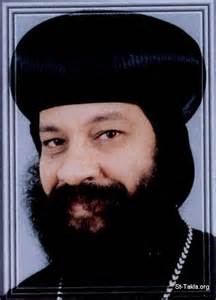 E
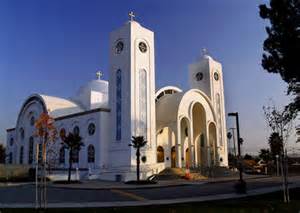 Name:- E
 Sound:- E

 Word in Coptic:-  ek`klycia  
 In English:- ek`klycia 
 Meaning:- Church
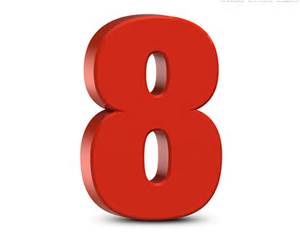 Y
Name:- Eeta 
 Sound:- EE 

 Word in Coptic:-  `smyn   
 In English:- Eshmyn  
 Meaning:- Eight
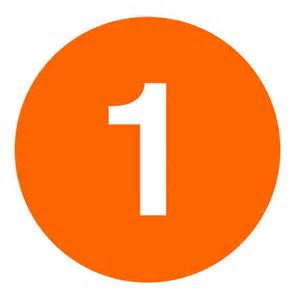 O
Name:- o
 Sound:- O

 Word in Coptic:- ouai 
 In English:- Ouai
 Meaning:- One
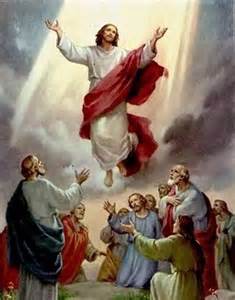 I
Name:- Yota 
 Sound:- I 

 Word in Coptic:- `e`pswi  
 In English:- Eepshoui 
 Meaning:- Ascend
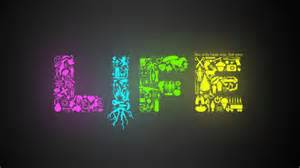 w
Name:- Oo 
 Sound:- OU 

Word in Coptic:- wnq 
 In English:- Ounkh 
 Meaning:- Life
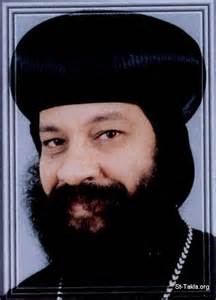 Now Read by yourself
abba
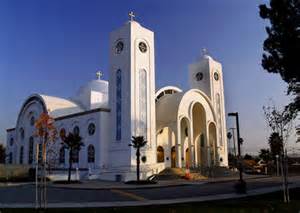 ek`klyca
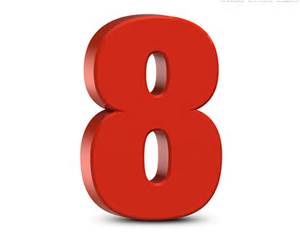 `smyn
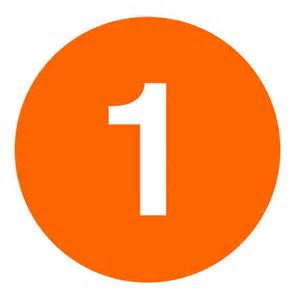 ouai
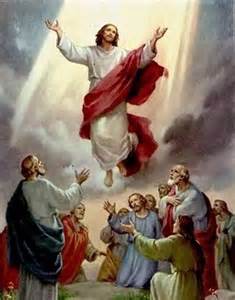 `e`pswi
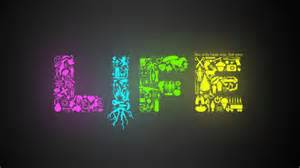 wnq
2. letters like the English letters
B   
C 
M   
N
K
T
Z
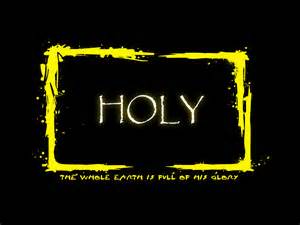 B
Name:- Vita
 Sound:- Always like a B 

 Word in Coptic:- ouab
 In English:- ouab
 Meaning:- Holy
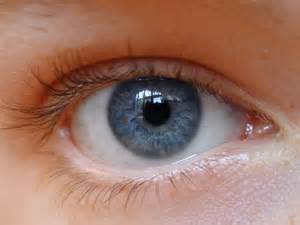 B
Name:- Vita
 Sound:- V when it comes after it a vowel

 Word in Coptic:- bal 
 In English:- val 
 Meaning:- eye
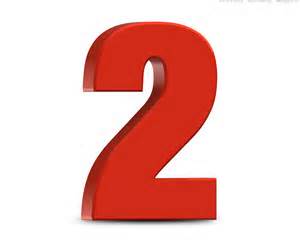 C
Name:- Seema 
 Sound:- s

 Word in Coptic:- `cnau 
 In English:- ecnav
 Meaning:- two
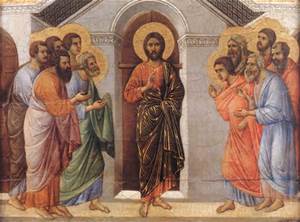 M
Name:- Mey 
 Sound:- M

 Word in Coptic:- ma;ytyc 
 In English:- mathytyc 
 Meaning:- Disciples
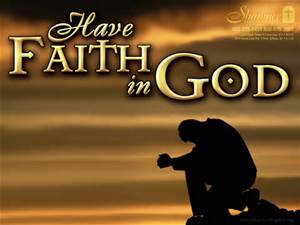 n
Name:- Ney 
 Sound:- N

 Word in Coptic:- nah]
 In English:- Nahty
 Meaning:- Faith
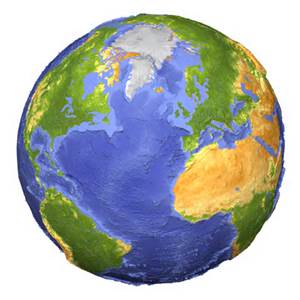 k
Name:- Kabba
 Sound:- K

 Word in Coptic:- Kahi
 In English:- kahi
 Meaning:- Earth
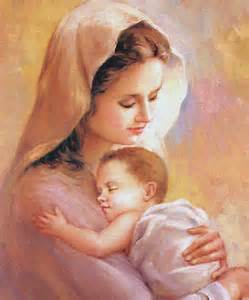 T
Name:- Tav
 Sound:- T

 Word in Coptic:-  tamau 
 In English:- tamav
 Meaning:- My mother
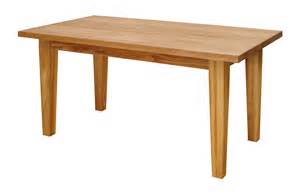 z
Name:- Zeeta
 Sound:- z

 Word in Coptic:-  `trapeza 
 In English:- etrapeza
 Meaning:- table
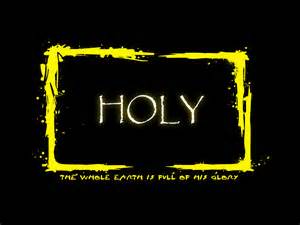 Now Read by yourself
ouab
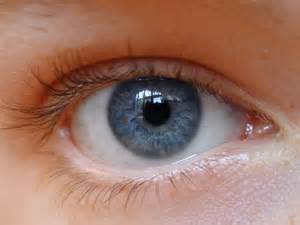 bal
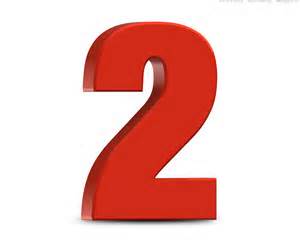 `cnau
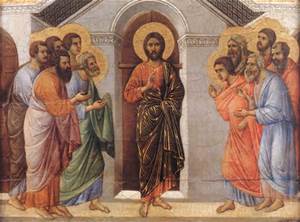 ma;ytyc
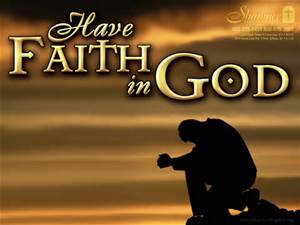 nah]
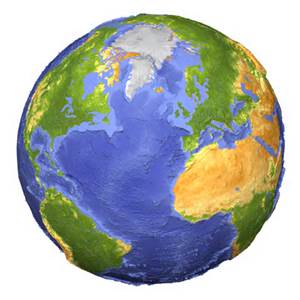 Kahi
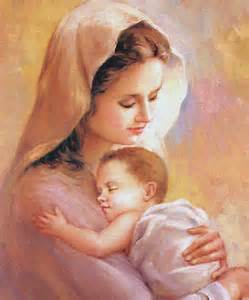 tamau
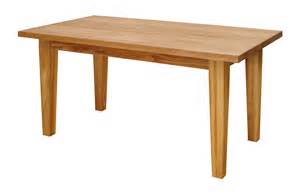 `trapeza
3- Letters look like English but different pronunciations
R 
Y 
<
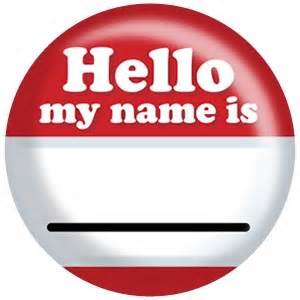 r
Name:- Roo
 Sound:- R

 Word in Coptic:-  ran
 In English:- ran
 Meaning:- Name
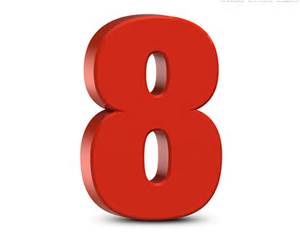 y
Name:- Eeta
 Sound:- EE

 Word in Coptic:- `smyn  
 In English:- Eshmyn 
 Meaning:- Eight
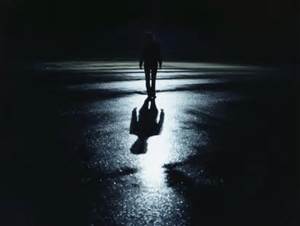 <
Name:- key
 Sound:- K normally in the coptic letters 

 Word in Coptic:- ,aki 
 In English:- kaki
 Meaning:- Darkness
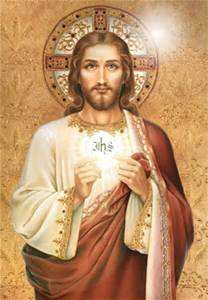 <
Name:- key
 Sound:- Kh in the Greek words

 Word in Coptic:- `` ,rictoc  
 In English:- ekhristos
 Meaning:- Christ
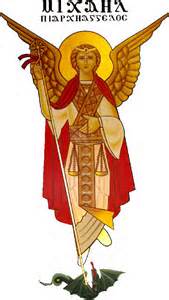 <
Name:- key
 Sound:- sh if one of the E family (e y i u) comes after it

Word in Coptic:- ar,yaggeloc 
 In English:- Arsheeangelos
 Meaning:- Archangel
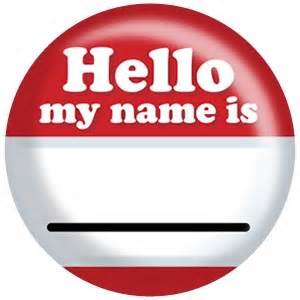 Now read by yourself
ran
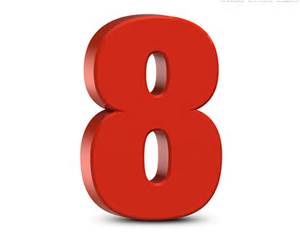 `smyn
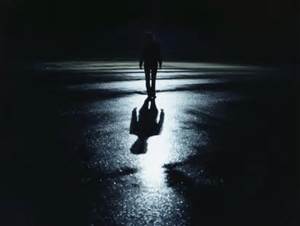 ,aki
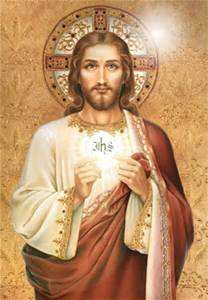 `` ,rictoc
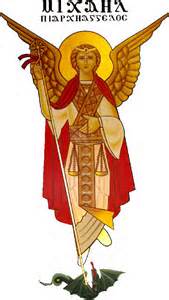 ar,yaggeloc
4- Letters look like Math or Science letters
:   
D  
 L 
G
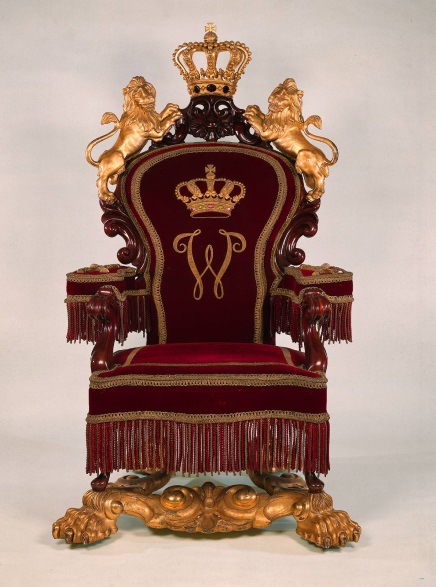 ;
Name:- Theeta 
 Sound:- Normally sounds like th

Word in Coptic:- `:ronoc  
 In English:- ethronos
 Meaning:- Throne
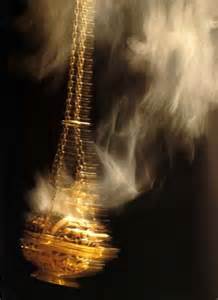 ;
Name:- Theeta 
 Sound:- If one of these letters (cts) comes before it it will sounds like t. 

Word in Coptic:- `c;oi
 In English:- estoi
 Meaning:- Aroma/smell
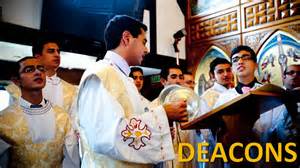 D
Name:- Delta 
 Sound:- normally sounds like a z. 

Word in Coptic:- Diakwn 
 In English:- zeacoun 
 Meaning:- deacon
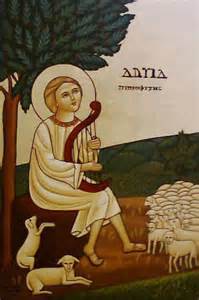 D
Name:- Delta 
 Sound:- sounds like D only with names.  

Word in Coptic:- Dauid  
 In English:- Daveed
 Meaning:- David
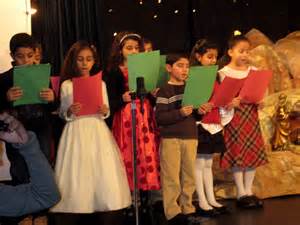 L
Name:- Lolla 
 Sound:- L

Word in Coptic:- Lali   
 In English:- Lali 
 Meaning:- Sing
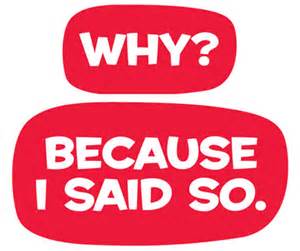 G
Name:- Ghamma 
 Sound:- sounds normally like gh 

Word in Coptic:- gar
 In English:- ghar
 Meaning:- For - because
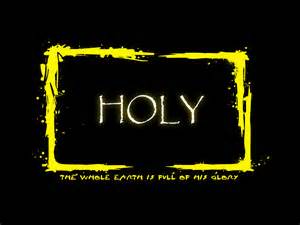 G
Name:- Ghamma 
 Sound:- If any of the E family comes after it , it will sounds like g. 

Word in Coptic:- Agioc    
 In English:- agios  
 Meaning:- Holy
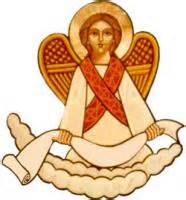 G
Name:- Ghamma 
 Sound:- If any of these letters(GKX<) comes after it , it will sounds like N 

Word in Coptic:- Aggeloc    
 In English:- angelos 
 Meaning:- Angel
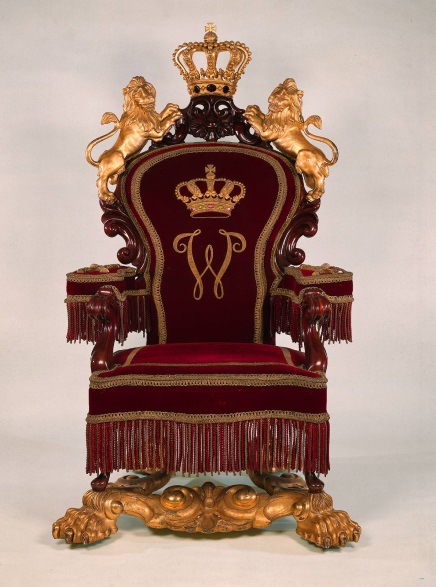 `:ronoc
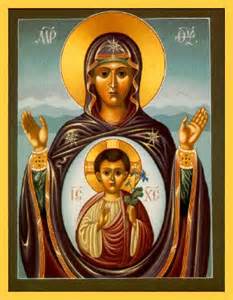 Genne;ic
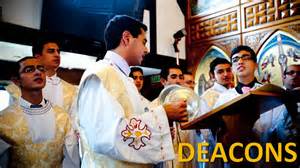 Diakwn
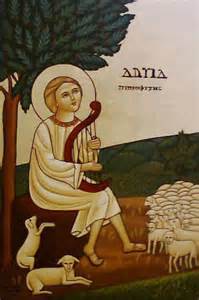 Dauid
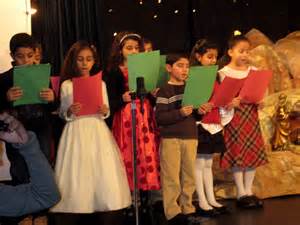 Lali
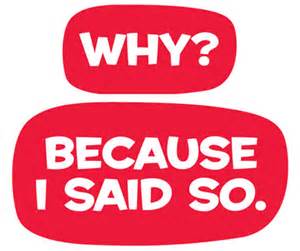 gar
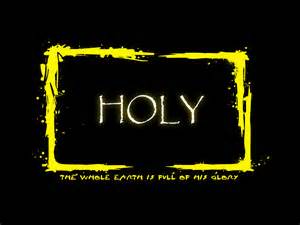 Agioc
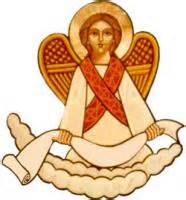 Aggeloc
5-The rest of the coptic letters.
Q 
U     
X 
^ 
P 
"
 ]
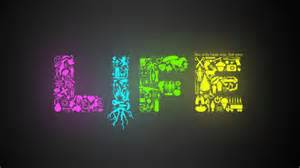 Q
Name:- Khay 
 Sound:- Kh 

Word in Coptic:- wnq 
 In English:- onkh 
 Meaning:- Life
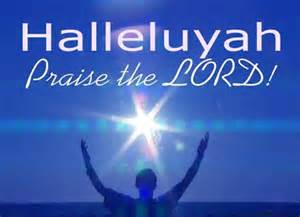 U
Name:- Epsolon 
 Sound:- Always E 

Word in Coptic:- kurie 
 In English:- keriee 
 Meaning:- Lord
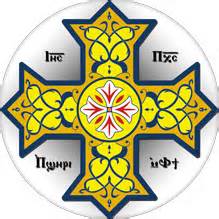 U
Name:- Epsolon 
 Sound:- sounds like V after A and E

Word in Coptic:- ctauroc 
 In English:- stavros 
 Meaning:- cross
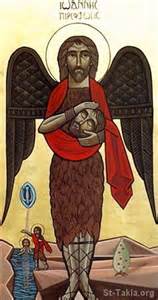 U
Name:- Epsolon 
 Sound:- The letter Epsolon sounds like O after o

Word in Coptic:- iwannou 
 In English:- youanno 
 Meaning:- John
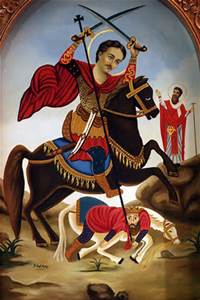 X
Name:- Exsi 
 Sound:- X 

Word in Coptic:- axioc 
 In English:- aksios 
 Meaning:- worthy
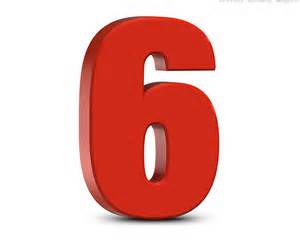 ^
Name:- Soo 
 Sound:- Soo 

Word in Coptic:- ^
 In English:- soo
 Meaning:- Six
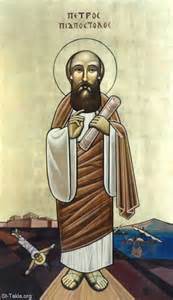 P
Name:- Pee 
 Sound:- p 

Word in Coptic:- petroc 
 In English:- petros 
 Meaning:- Peter
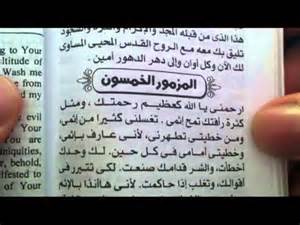 "
Name:- Epsi 
 Sound:- Eps 

Word in Coptic:- "almoc 
 In English:- epsalmos
 Meaning:- Psalm
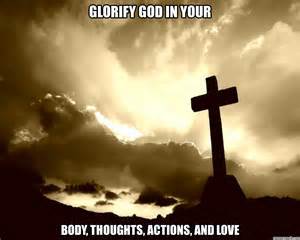 ]
Name:- Tee 
 Sound:- Ti 

Word in Coptic:- †`wou 
 In English:- teeoou 
 Meaning:- Glorify
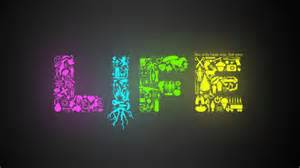 wnq
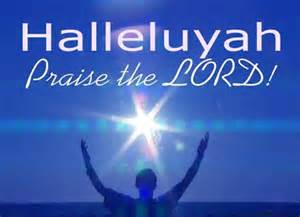 kurie
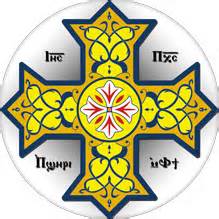 ctauroc
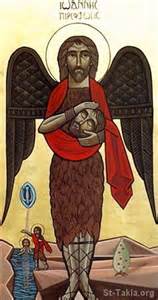 iwannou
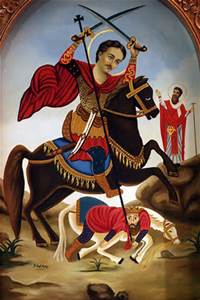 axioc
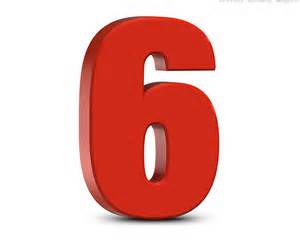 ^
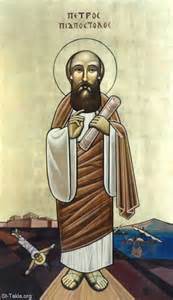 petroc
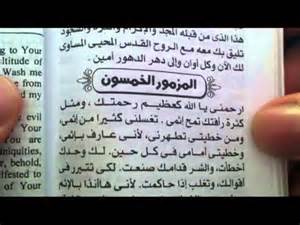 "almoc
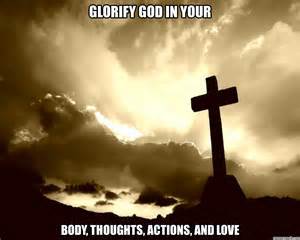 †`wou
6-The rest of the coptic letters (continue)
V
F
J
S
[
H
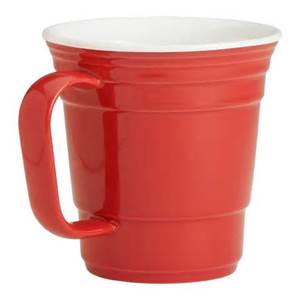 V
Name:- Fi
 Sound:- F

Word in Coptic:- `avot 
 In English:- `afot 
 Meaning:- Cup
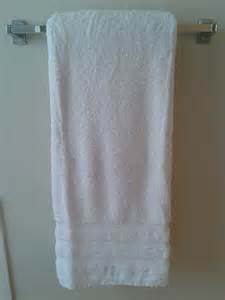 F
Name:- Fai
 Sound:- F

Word in Coptic:- fote 
 In English:- fote 
 Meaning:- Towel
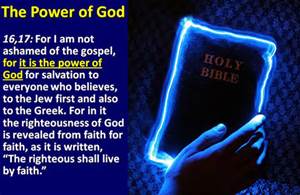 J
Name:- Gunga 
 Sound:- normally sounds like g

Word in Coptic:- jom 
 In English:- gom
 Meaning:- Power
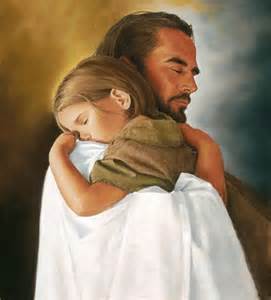 J
Name:- Gunga 
 Sound:- If any of the E family comes after it will sounds like j 

Word in Coptic:- aijemnom] 
 In English:- aijemnomtee
 Meaning:- comforted
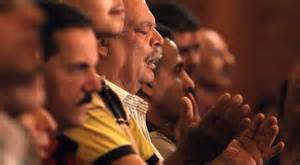 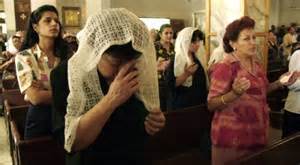 S
Name:- Shai 
 Sound:- Sh

Word in Coptic:- ``slyl 
 In English:- Eshleel
 Meaning:- Pray
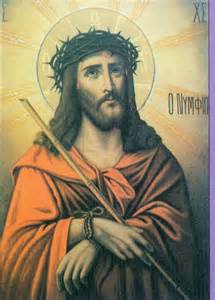 [
Name:- Cheema 
 Sound:- Ch 

Word in Coptic:- pen[oic 
 In English:- penchois 
 Meaning:- our Lord
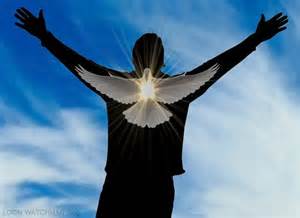 H
Name:- Horry 
 Sound:- H

Word in Coptic:- `hmot 
 In English:- ehmot 
 Meaning:- grace
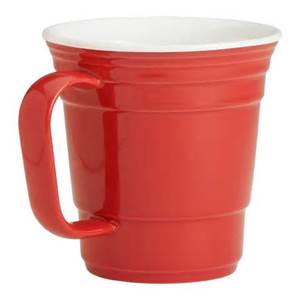 `avot
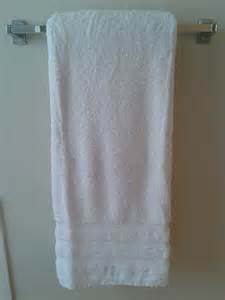 fote
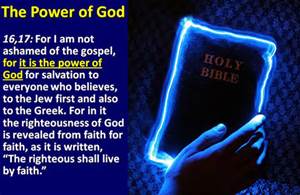 jom
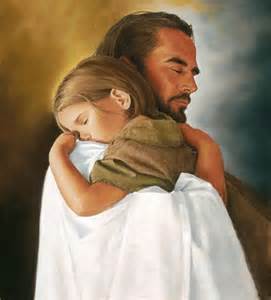 aijemnom]
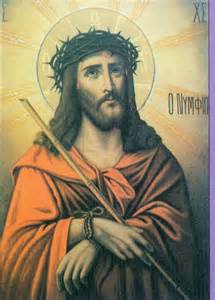 pen[oic
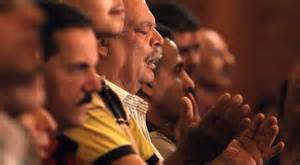 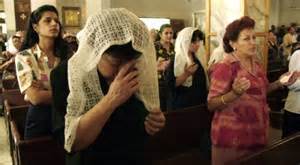 `slyl
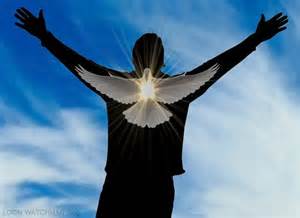 `hmot